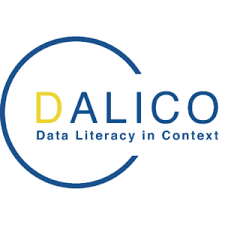 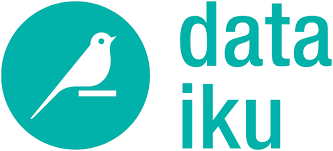 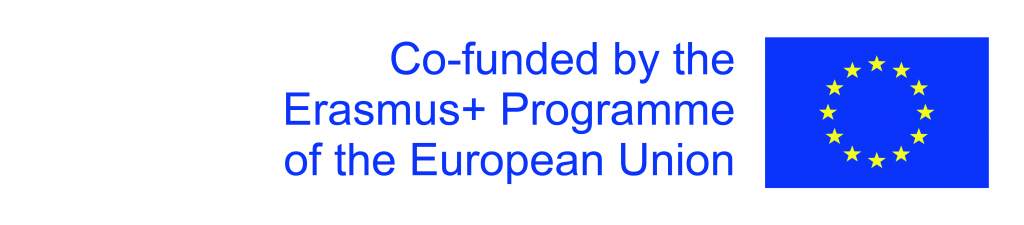 Introduction to data-driven critical thinking
Data Preparation
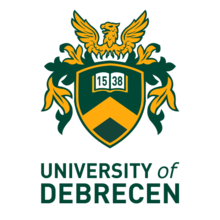 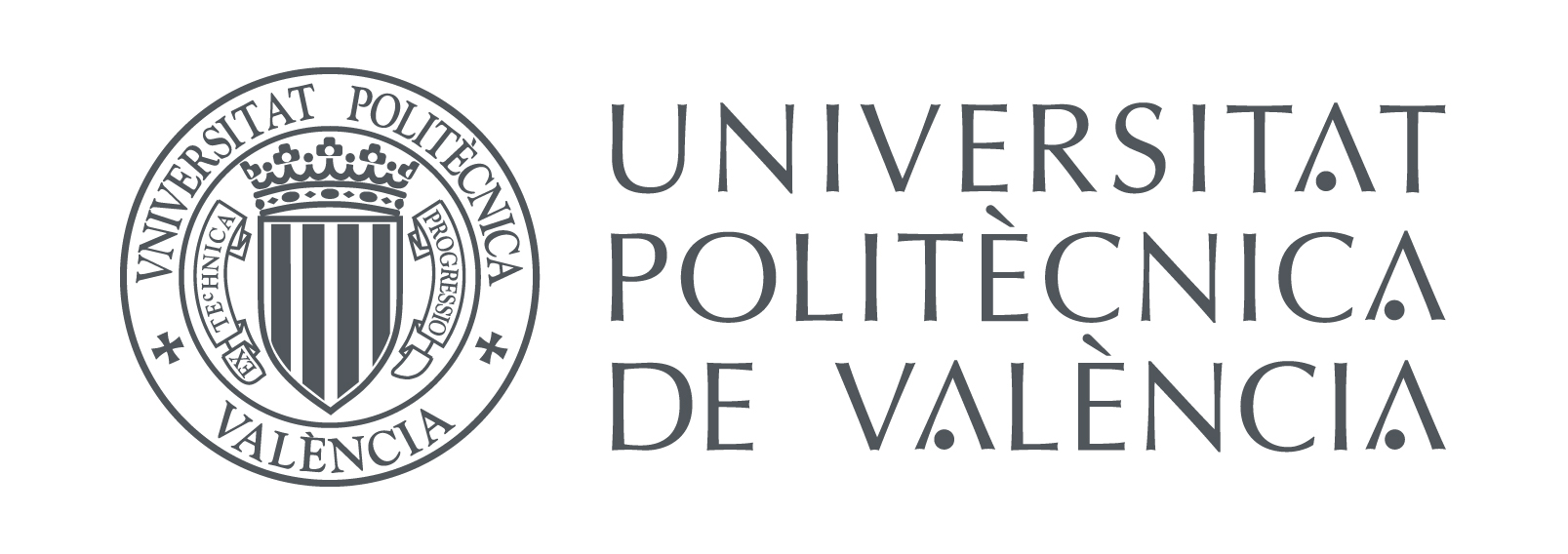 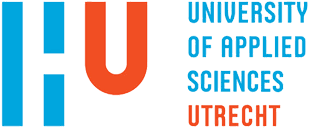 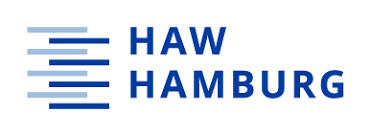 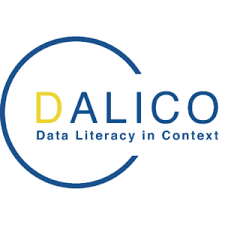 Data Preparation
What is Data preparation
Data preparation is the iterative process of manipulating and organizing data before analysis.
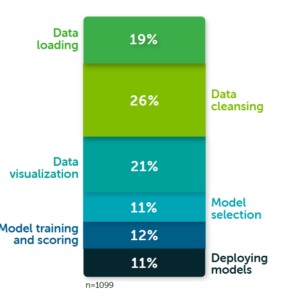 How data scientists spend their time (Image courtesy Anaconda “2020 State of Data Science: Moving From Hype Toward Maturity.”)
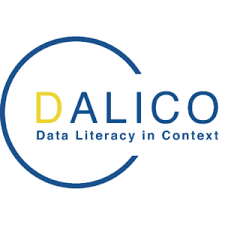 Data Preparation
Data cleansing
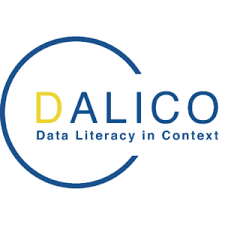 Data Preparation
Data cleansing
The process of detecting and correcting (or removing) corrupt records
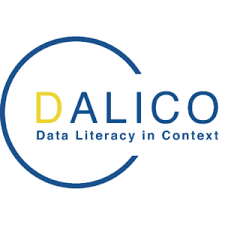 Data Preparation
Data integration
The process of increasing the information concerning the records through the combination of different data sets
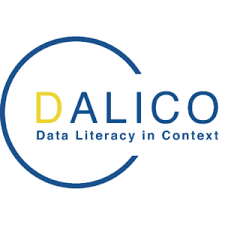 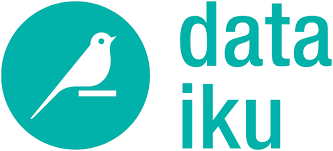 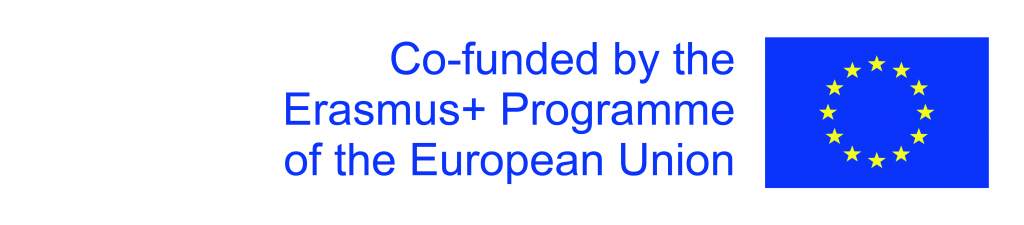 Introduction to data-driven critical thinking
Data Preparation
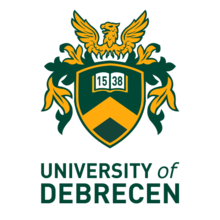 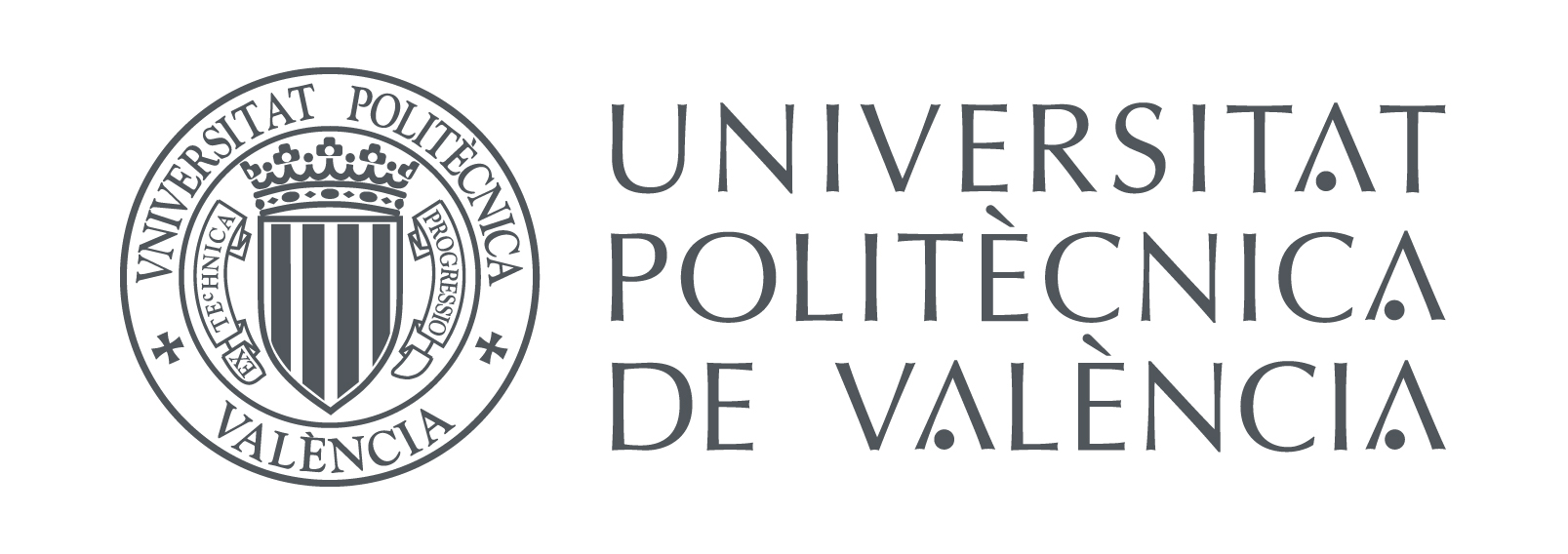 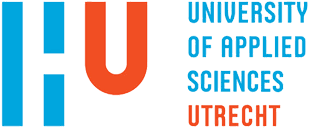 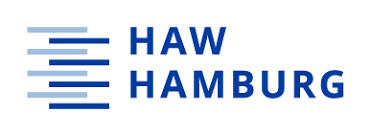